TECIDO CARTILAGINOSO
Cartilagem Hialina
Cartilagem Elástica
Cartilagem Fibrosa
CARTILAGEM HIALINA
Apresenta a coloração branca azulada e translucida.

É encontrado nas paredes fossas nasais, traquéia, bronquios, extremidades das costelas e recobrindo as superficies dos ossos longos. 

Constituídas de colágeno tipo II associado a glicoproteínas adesivas e proteoglicanas, pericôndrio , os condrócitos apresentam-se com forma alongada e com seu eixo maior paralelo à superfície. Conforme elas vão se encontrado mais no centro do tecido, eles assumem aspecto arrendado e podem apresentar-se em grupos de até oito células originadas de um único condroblasto
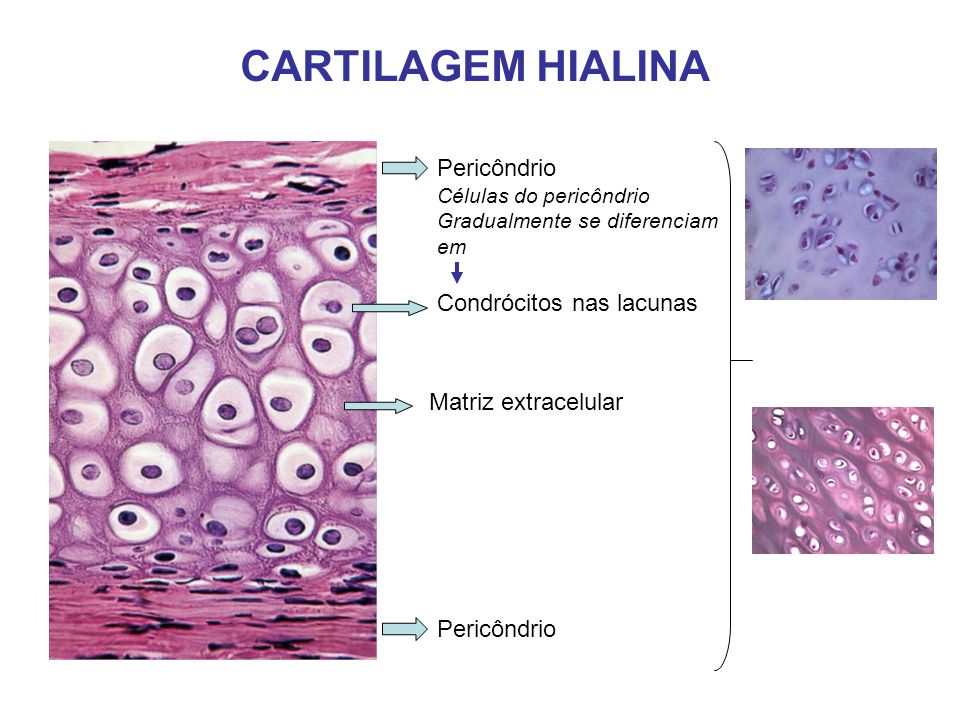 CARTILAGEM ELÁSTICAS
Colágeno do tipo II e fibras elásticas.

Apresenta o pericôndrio, condroblastos e condrócitos, o diferencial é de que possui fibras elásticas.

Pavilhão auditivo externo, tuba auditivas, epiglote e laringe.
CARTILAGEM ELÁSTICA
CARTILAGEM FIBROSO
Possui condrócitos em fileiras chamados de grupos exógeno.
No aumento maior (figura inferior) de um disco intervertebral, há condrocitos alinhados entre espessas fibras colegenas acidófilas. É possível observar muito bem que os condrócitos se localizam em pequenas lacunas.
CARTILAGEM FIBROSA